www.zeitfuerdeutsch.com
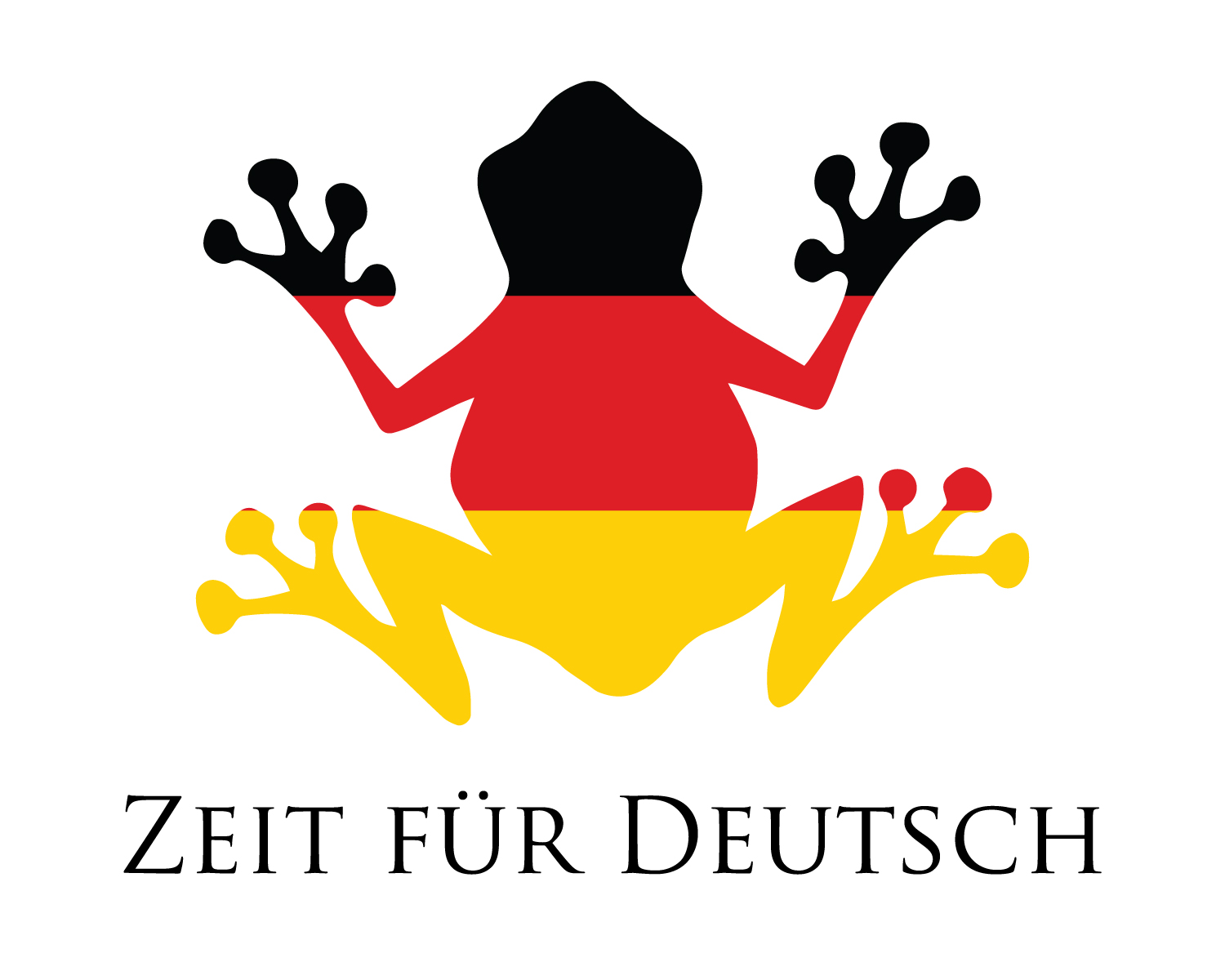 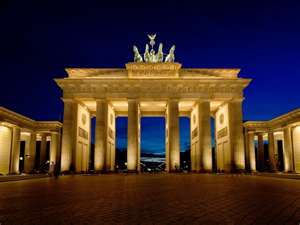 Colours 2 with Flags
LO: Talk about Flags and their colours
SC
I can say what colour a flag is
 I can say what country a flag belongs to 
 I can say what my favourite flag is
 I can sing the German song ‘Welche Farbe ist das’?
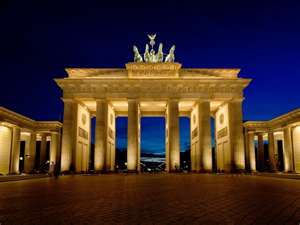 The Flashcard Game
Yes, correct
No, incorrect
Good
Super
Excellent
Fantastic
Brilliant
Wonderful
Great
Ja, Richtig
Nein, Falsch
Gut
Super
Ausgezeichnet
Fantastisch
Brilliant
Wunderbar
Großartig
Grab the beanbag
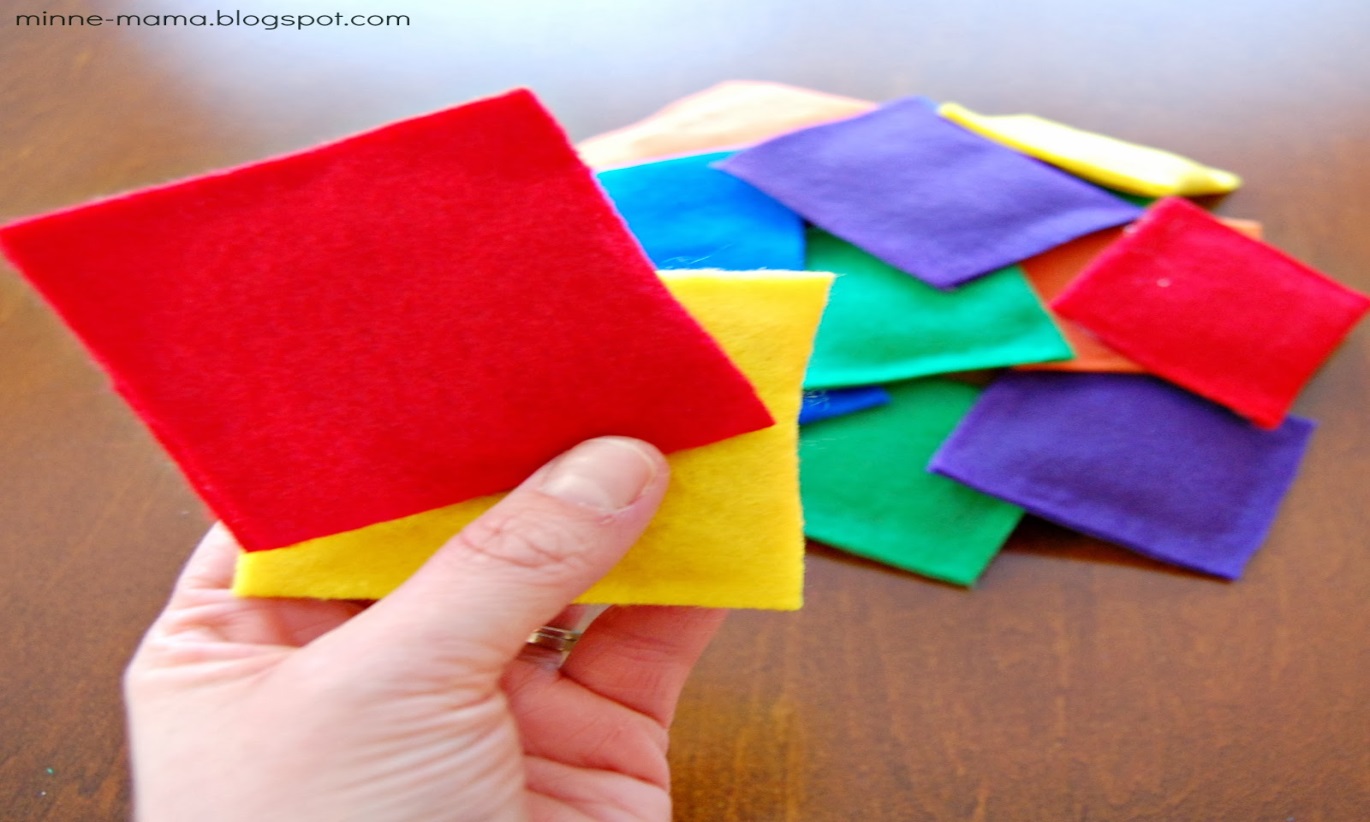 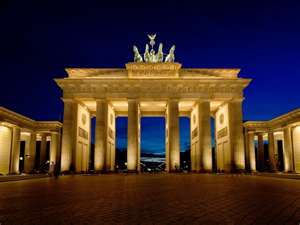 Favourite answer - Lieblingsantwort
Hey
 Favourite answer
Hey, Hey, Hey Hey
That was great
Hey Lieblingsantwort
Hey, Hey, Hey Hey
Das war großartig
Rot
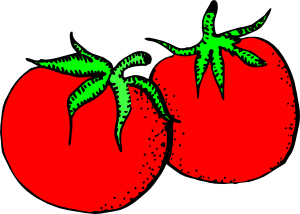 Gelb
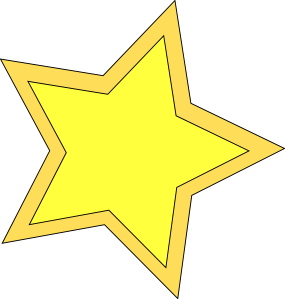 Grün
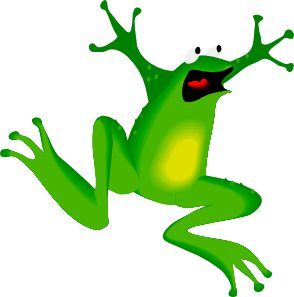 Blau
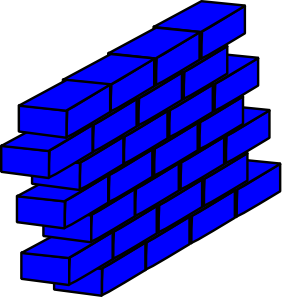 Schwarz
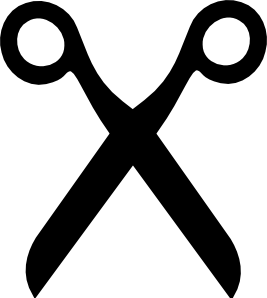 Weiß
Rosa
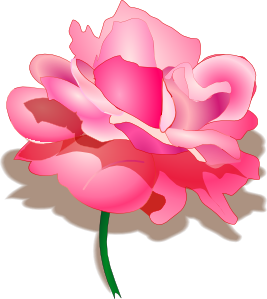 Braun
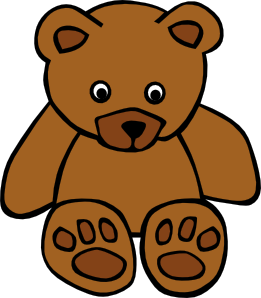 Lila
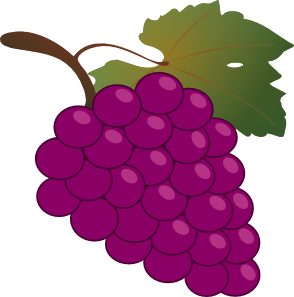 Orange
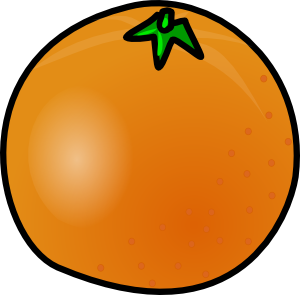 Grau
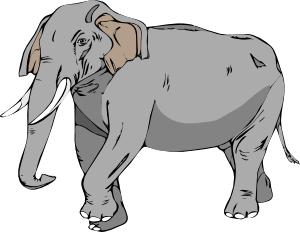 Silber
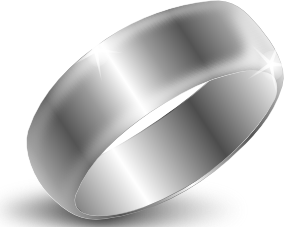 Gold
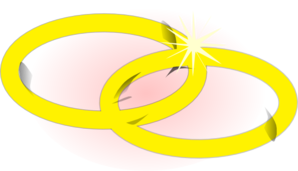 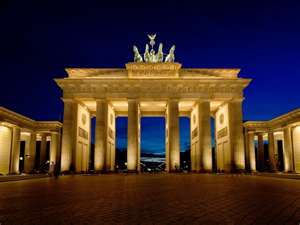 Which colour is that?
Which flag is that?
That is ...
Welche Farbe ist das?
Welche Flagge ist das?
Das ist ...
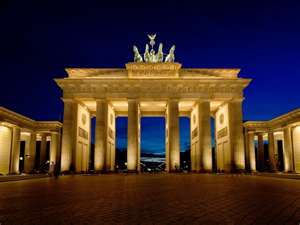 Germany - Deutschland
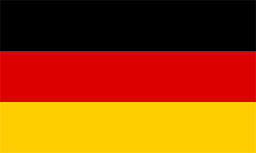 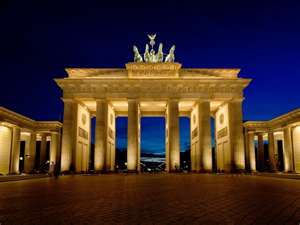 Austria - Österreich
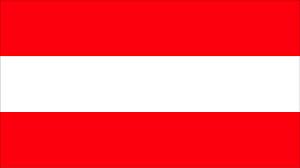 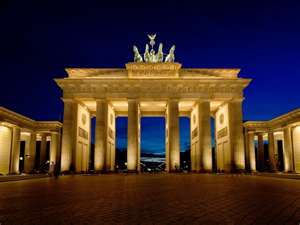 Switzerland - Die Schweiz
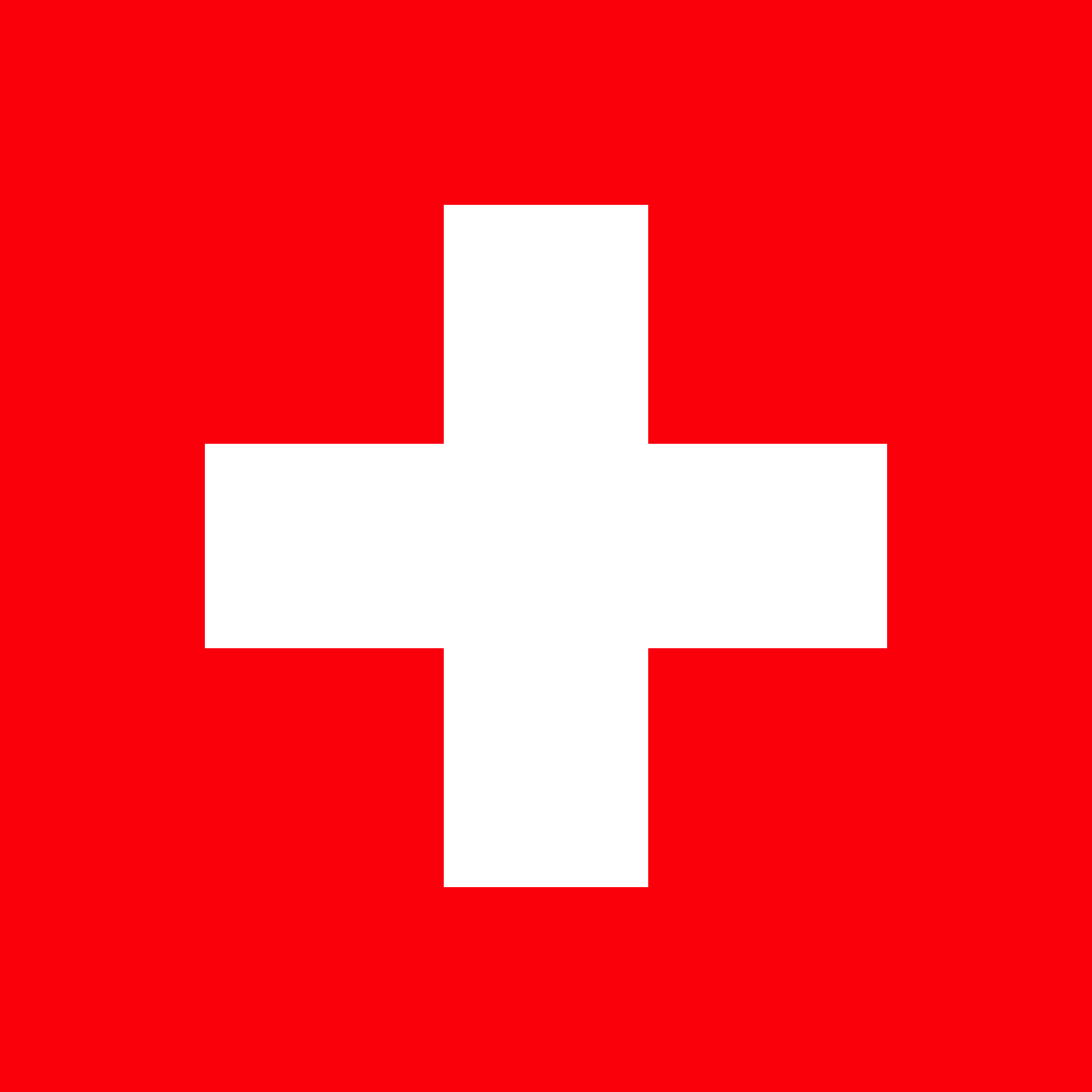 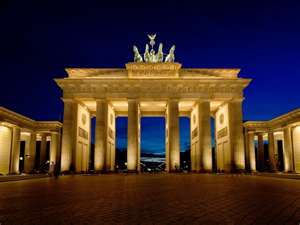 Belgium - Belgien
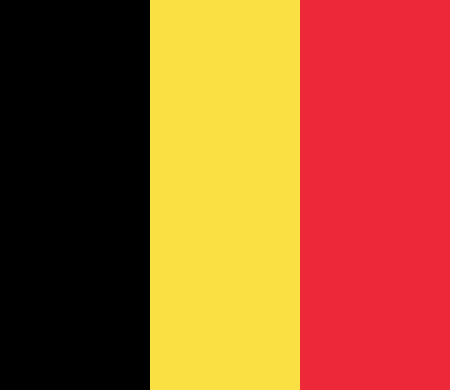 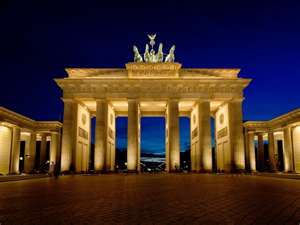 Italy - Italien
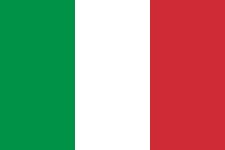 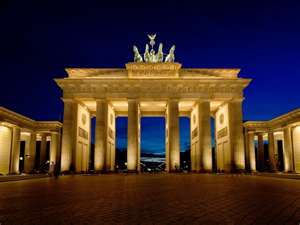 France - Frankreich
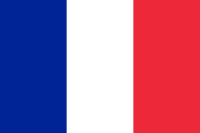 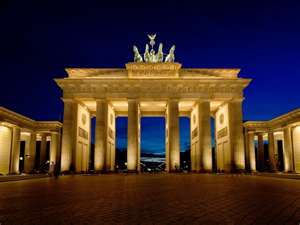 Poland - Polen
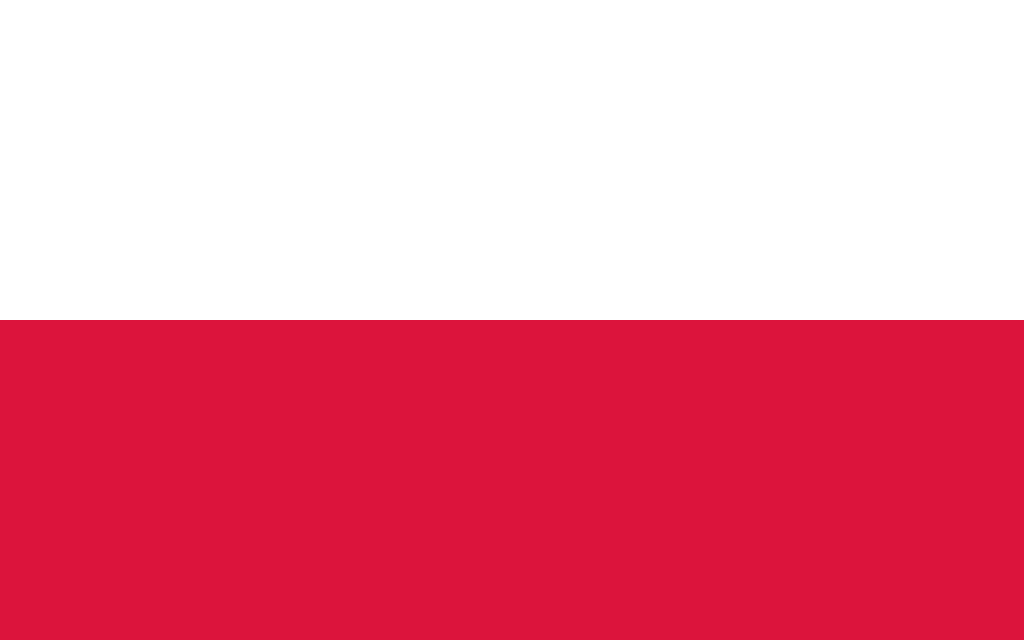 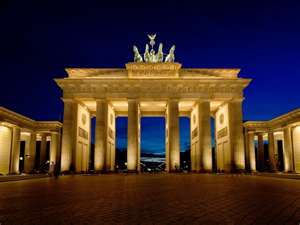 Holland - Holland
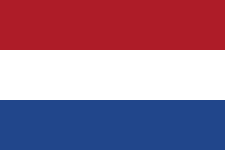 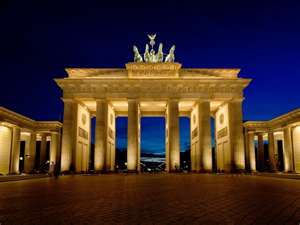 Czech Republic - Tschechien
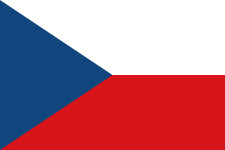 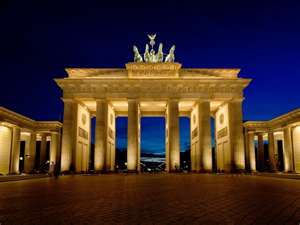 Great Britain - Großbrittanien
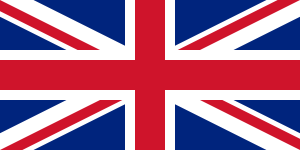 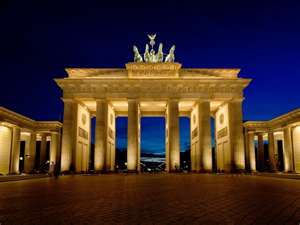 The USA – die USA
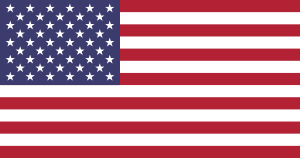 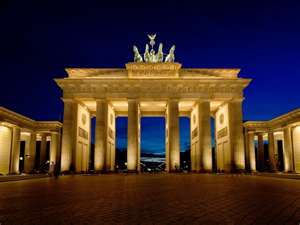 Europe – Europa
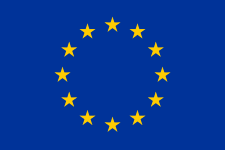 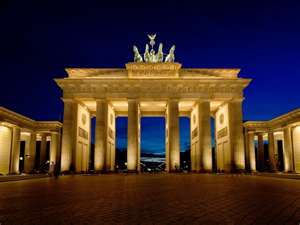 Favourite Flag - Lieblingsflagge
What is your favourite flag?
Here (or country) is my favourite flag
Was ist deine Lieblingsflagge?
Hier (oder Land) ist meine Lieblingsflagge
Bean Bag Pass
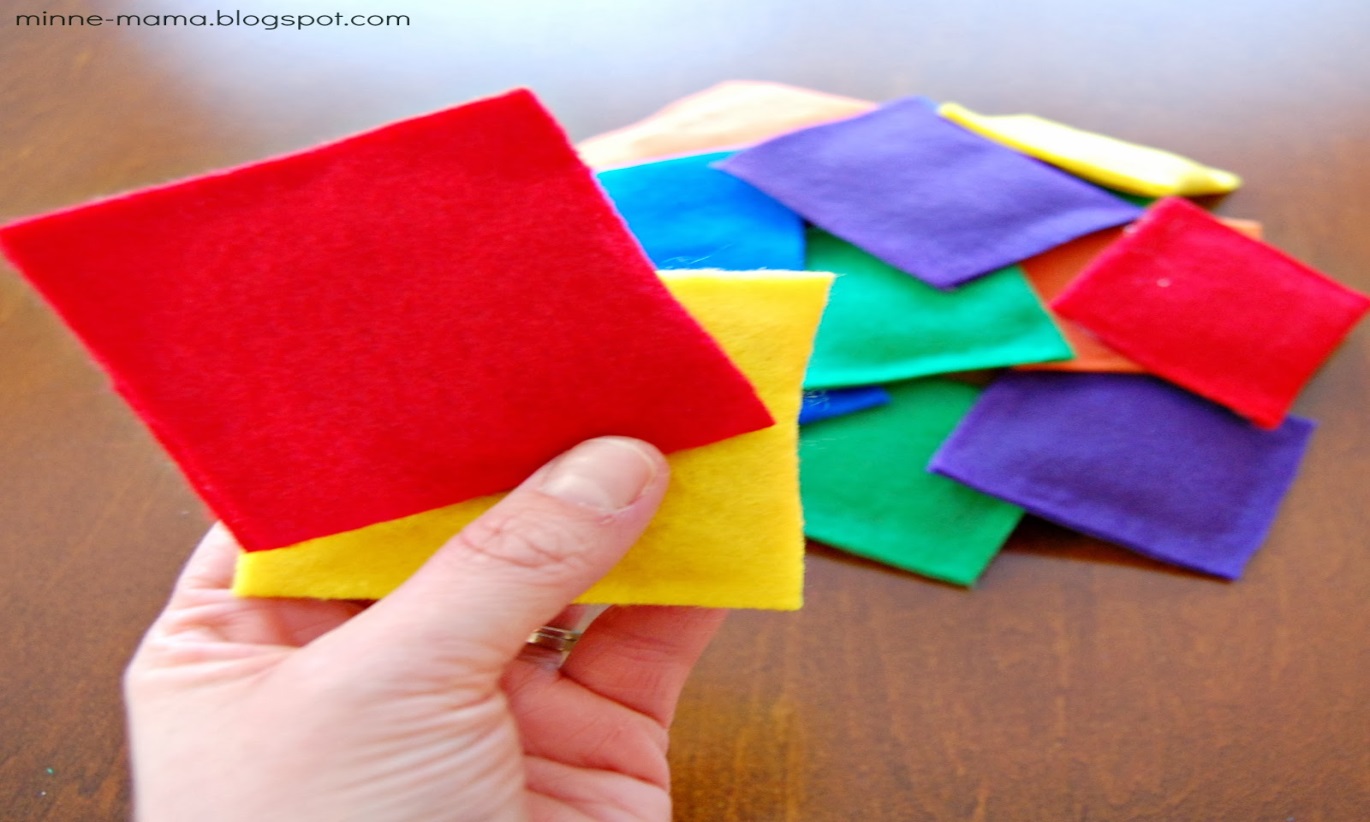 Welche Farbe ist das?Which colour is that?
Welche Farbe ist das? Das ist rot
Welche Farbe ist das? Das ist orange
Welche Farbe ist das? Das ist gelb
Meine Lieblingsfarbe
Welche Farbe ist das?Das ist grün
Welche Farbe ist das? Das ist blau
Welche Farbe ist das? Das ist lila
Meine Lieblingsfarbe
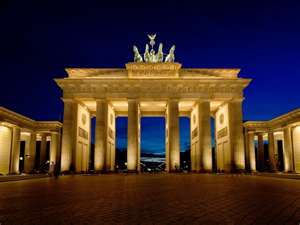 Colours 2 with Flags
LO: Talk about Flags and their colours
SC
I can say what colour a flag is
 I can say what country a flag belongs to 
 I can say what my favourite flag is
 I can sing the German song ‘Welche Farbe ist das’?